Peer-learning activity for communicating algorithms in aLevel 2 computer science moduleRavi Rajani, Jason Clarke, Phil Hackett The activityHaving observed a successful group activity that forms part of each TMA in TM354 Software engineering, we would like to pilot a similar peer-learning activity for M269 Algorithms, data structures and computability. The idea is to recruit 20 volunteers to participate in a task that involves:‣ posting an algorithm written in English to a folder in OpenStudio;‣ commenting/providing feedback on 2 algorithms written by their peers;‣ uploading a revised algorithm after reviewing feedback from peers on their own work.Data collection and analysis‣ OpenStudio analytics data (access times, length of algorithms, length/number of comments, task completion, etc.).‣ Questionnaire and email follow-up to gauge student perceptions (perceived benefit, sense of community, enjoyment, etc.).‣ Tutor reflective meeting to analyse student work (depth of comments, tone of comments, quality of initial vs final algorithms, etc.) and survey responses.ImpactDepending on our conclusions, there is a possibility of including the activity in future TMAs on M269, following the example of TM354. Such an activity will help to:‣ foster a sense of community and reduce the isolation inherent in distance learning;‣ provide training in key employability skills related to collaboration, communication, and critical enquiry.
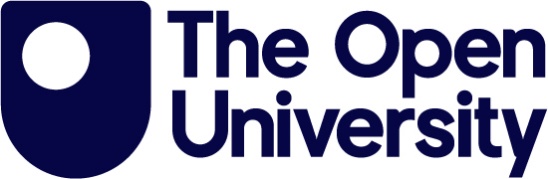 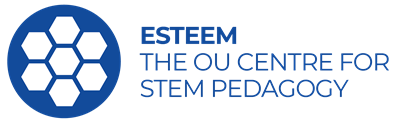